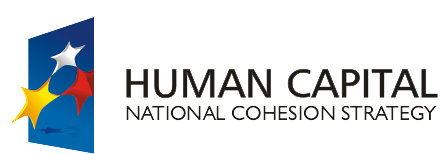 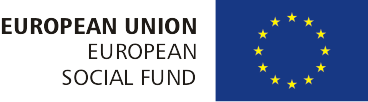 Overview
Annotation of textual phenomena in the Prague Dependency Treebank  (April 27)
Coreferential expressions in English and Czech (April 28)
Coreference in Czech and cross-lingually – ideas and perspectives (April 30)
“made in ÚFAL” Institute of Formal and Applied Linguistics, Charles University in Prague, Faculty of Mathematics and Physics)
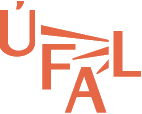 The Project is co-financed by the European Union from resources of the European Social Fund
[Speaker Notes: В последней лекции расскажу про проблемы, 
А еще про то, что можно делать с нашими данными, например, вместе]
keywords
Theoretical, 
Prague corpora
Annotations, schemes, guidelines
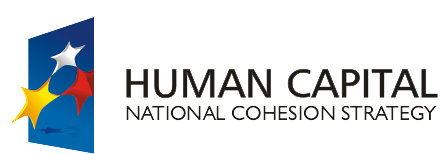 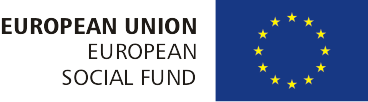 Annotation of textual phenomena in the Prague Dependency Treebank
Anna Nedoluzhko,
Warszawa, 27.4.2015
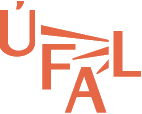 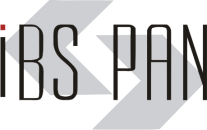 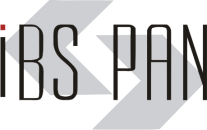 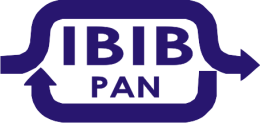 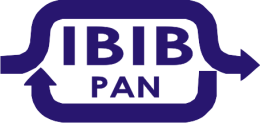 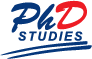 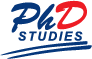 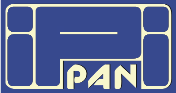 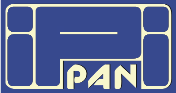 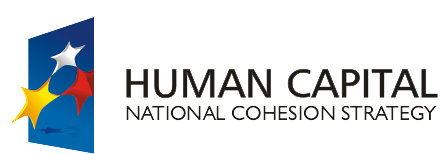 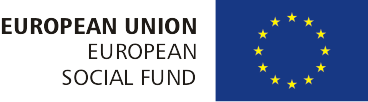 Prague Dependency Treebank (PDT 3.0)
The Prague Dependency Treebank – linguistically annotated corpus, Czech newspaper texts (http://ufal.mff.cuni.cz/pdt2.0), data themselves available at LDC (No. LDC2006T01)
The three PDT layers – capture grammatical information: morphological, surface shape (analytical) and underlying syntactic (tectogrammatical)
3165 documents (= 49431 sentences = 833195 tokens
multi-purpose
for other corpora see http://ufal.mff.cuni.cz/data
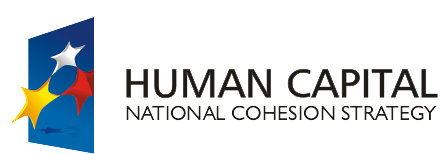 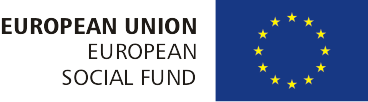 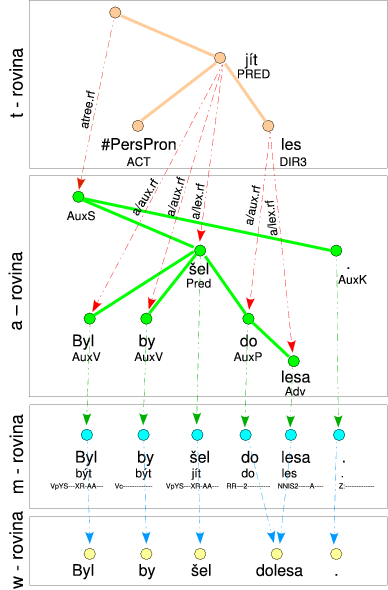 Byl by šel dolesa.
(He) would go to the forest.
5
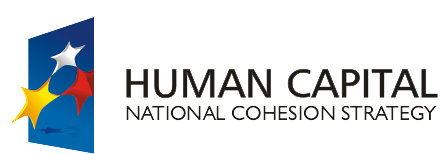 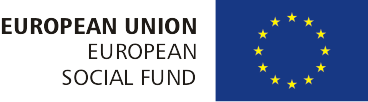 Coherence-related annotations
The tectogramatical layer of PDT 3.0 includes annotation of linguistic phenomena from the perspective of discourse structure and coherence. 
Four coherence-related subprojects:
annotation of coreference,
annotation of bridging relations,
ellipsis
contextual boundness (tfa)
discourse connectives, discourse units linked by them and semantic relations between these units
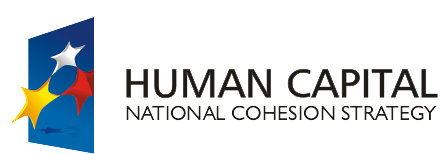 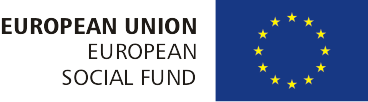 Our “roots”
Functional Generative Description (Sgall et al., 1986)
Coreference
Ontonotes (Pradhan et al. 2007), Poesio (MATE, GNOME, VENEX, ARRAU), AnCora (Recasens), PoCoS (Chiarchos-Krasavina) et al. but on dependency trees
Discourse
Penn Discourse Treebank (for English, PDTB, Prasad et. al., 2008) - identification of discourse markers and relations they express
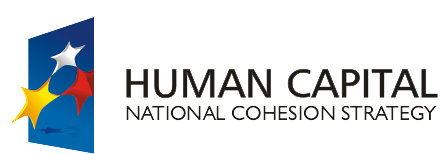 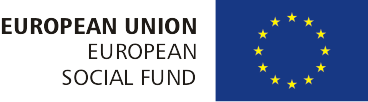 State of coherence-related annotationsin Prague corpora
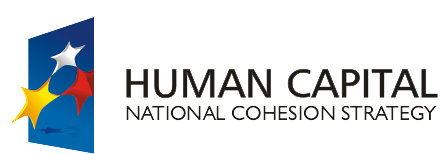 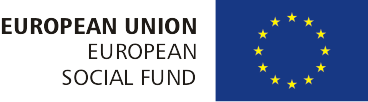 Coreference
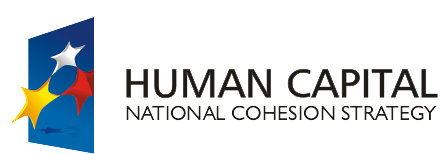 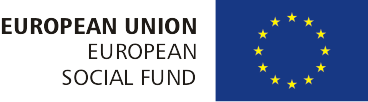 Coreference
grammatical coreference – 
grammar-driven by the use of pronouns, 
mostly possible to identify the antecedent on the basis of grammatical rules
within one sentence
textual coreference – 
not restricted to grammatical means alone
can be realised by pronominalisation, grammatical agreement, repetitions, synonyms, paraphrasing, hyponyms/hyperonyms, etc. 
often occurs between entities in different sentences
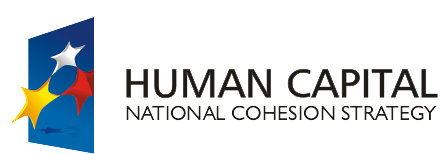 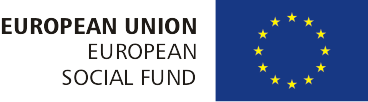 Grammatical coreference
arguments in constructions with verbs of control
– John asked Mary to [#Cor.ACT] come. 
– John submitted a [#QCor.ACT] complaint to the police. 
reflexive pronouns 
– John shaved himself. 
relative pronouns 
– John, who came late, apologized. 
coreference with verbal modifications that have dual dependency
– Honza saw Hanka [#Cor.ACT] run around the lake.
reciprocity 
– John and Mary kissed [#Rcp.PAT] .
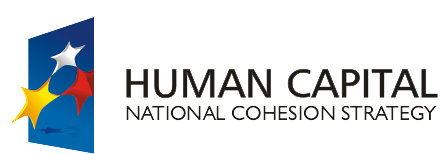 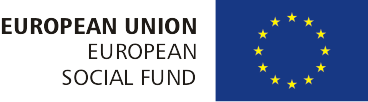 Textual coreference
personal and possessive pronouns (Peter returned. He forgot his hat),
demonstrative pronouns ten, ta, to (=that)
with textual ellipsis (zeros), where a new node with the t-lemma substitute #PersPron is added to the tectogrammatical tree
nouns (Helena asked her mother to wait for her, but mother ignored her daughter’s wish.)
local adverbs (Helen asked mother to come to Prague but she decided not to go there.)
some adjectives (He came to Prague and found the Prague atmosphere quite casual.)
reference to events (Helena asked her mother to wait for her, but mother ignored her daughter’s wish).

If antecedent is a whole segment of (previous) text larger than one sentence (phrase) — special type of textual coreference segm(ent) without explicitly marked antecedent:
The custom union will formally function for twelve more months, but in fact the relations will be of a kind of international trade. The bureacracy will go up. The latest steps of  the Slovak government confirm this direction.
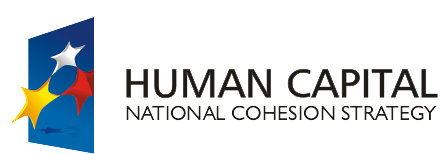 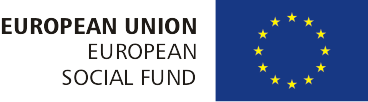 Textual coreference - types
SPEC(ific) for coreference of NPs with specific reference (Helena asked hera motherb to waitc for hera, but motherb ignored herb daughtera’s wishc)
GEN(eric) for coreference of NPs with generic reference, e.g.
Your comments implied we had discovered that the principal cause of homelessness is to be found in the large numbers of mentally ill and substance-abusing people in the homeless population. [...] The study shows that nearly 40% of the homeless population is made up of women and children and that only 25% of the homeless exhibits some combination of drug, alcohol and mental problems
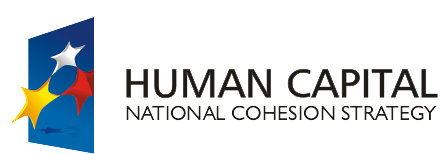 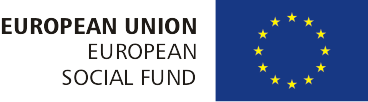 Exophora
An expression refers to situations or reality external to the text – special attribute coref_special, type exoph
Dokončeny by měly být [...] na sídlišti Barrandov v těchto dnech.(= It should be finished [...] in Barrandov district in these days [meaning, in the recent days])
A tu se dostáváme zpět k počátku tohoto textu . (= With this, we come back to the beginning of this text)
Informace v tomto přehledu jsou bezplatnou službou podnikatelům. (=The information in this report is a free service to businessmen.)
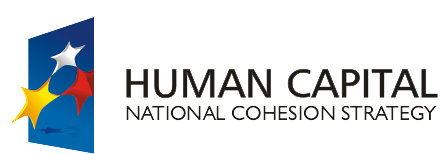 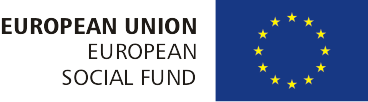 Bridging Relations
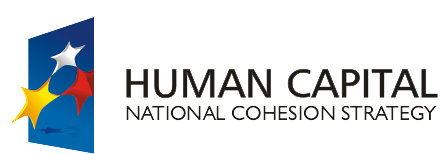 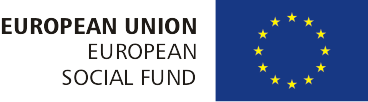 Bridging Relations
part – whole (PART_WHOLE and WHOLE_PART) 
Germany – Bavaria - Munich
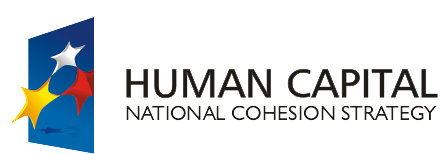 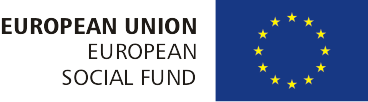 Bridging Relations
part – whole (PART_WHOLE and WHOLE_PART) 
Germany – Bavaria - Munich
set — subset/element of set (SET_SUB and SUB_SET) 
students – some students – a student
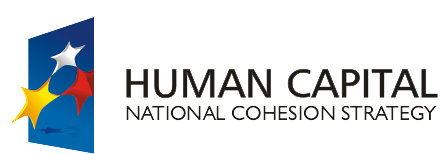 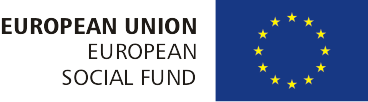 Bridging Relations
part – whole (PART_WHOLE and WHOLE_PART) 
Germany – Bavaria - Munich
set — subset/element of set (SET_SUB and SUB_SET) 
students – some students – a student
function - object (P_FUNCT and FUNCT_P) 
prime-minister – government, trainer – football team
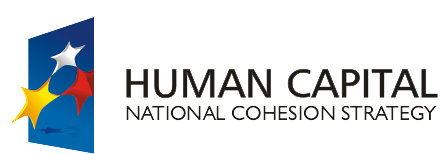 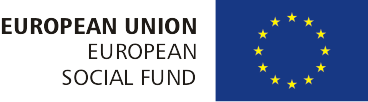 Bridging Relations
part – whole (PART_WHOLE and WHOLE_PART) 
Germany – Bavaria - Munich
set — subset/element of set (SET_SUB and SUB_SET) 
students – some students – a student
function - object (P_FUNCT and FUNCT_P) 
prime-minister – government, trainer – football team
semantic contrast (CONTRAST)
A přesvědčen jsem ještě o jednom - je třeba mít vysoké cíle a s malými [cíli] se nespokojit. (= And I am sure about one thing: it is necessary to have lofty aims and not to be satisfied with small (ones).)
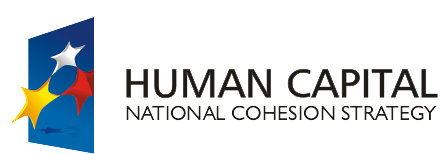 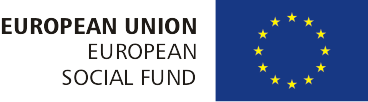 Bridging Relations
part – whole (PART_WHOLE and WHOLE_PART) 
Germany – Bavaria - Munich
set — subset/element of set (SET_SUB and SUB_SET) 
students – some students – a student
function - object (P_FUNCT and FUNCT_P) 
prime-minister – government, trainer – football team
semantic contrast (CONTRAST)
A přesvědčen jsem ještě o jednom - je třeba mít vysoké cíle a s malými [cíli] se nespokojit. (= And I am sure about one thing: it is necessary to have lofty aims and not to be satisfied with small (ones).)
explicit anaphora without coreference (ANAF)
"Duha?" Kněz přiloží prst k tomu slovu, aby nezapomněl, kde skončil. - “A rainbow?” The priest pointed to the word …
Jak se Vám zamlouvala Pragobanka Cup? - Takovou/podobnou/stejnou akci bychom také uvítali - How did you like the Pragobanka Cup? We would welcome a similar event …
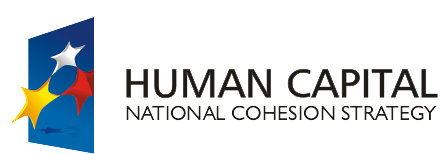 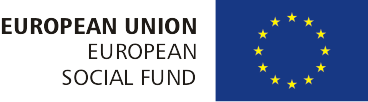 Bridging Relations
part – whole (PART_WHOLE and WHOLE_PART) 
Germany – Bavaria - Munich
set — subset/element of set (SET_SUB and SUB_SET) 
students – some students – a student
function - object (P_FUNCT and FUNCT_P) 
prime-minister – government, trainer – football team
semantic contrast (CONTRAST)
A přesvědčen jsem ještě o jednom - je třeba mít vysoké cíle a s malými [cíli] se nespokojit. (= And I am sure about one thing: it is necessary to have lofty aims and not to be satisfied with small (ones).)
explicit anaphora without coreference (ANAF)
"Duha?" Kněz přiloží prst k tomu slovu, aby nezapomněl, kde skončil. - “A rainbow?” The priest pointed to the word …
Jak se Vám zamlouvala Pragobanka Cup? - Takovou/podobnou/stejnou akci bychom také uvítali - How did you like the Pragobanka Cup? We would welcome a similar event … 
other (REST)
family (grandfather - grandson), place – inhabitant, author – work, same denomination to support cohesion of the text (a chance helped – another chance entered the game …) and event – participant of the event (enterprise - entrepreneur )
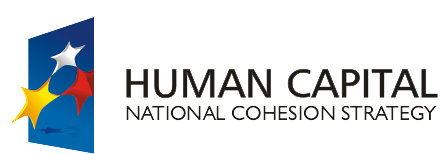 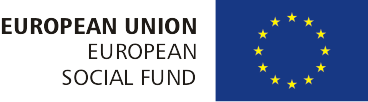 Coreference and Bridging statistics
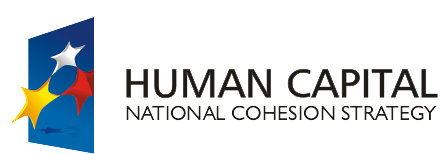 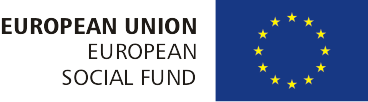 Inter-annotator Agreement for coreference and bridging in PDT
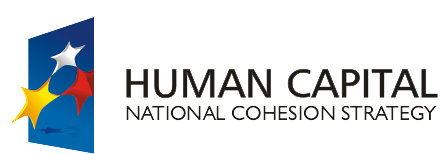 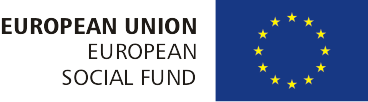 Overview of performance of tools for coreference and bridging
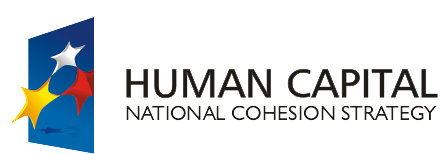 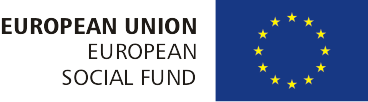 Tree Editor TrEd
PML (Prague MarkUp Language) - XML-based format, designed for annotation of treebanks

fully customizable tree editor TrEd (Pajas & Štěpánek 2008)

extensions, included as modules

the extensions for Bridging and Coreference, for discourse, etc.
Tectogrammatical tree
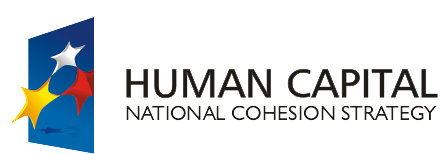 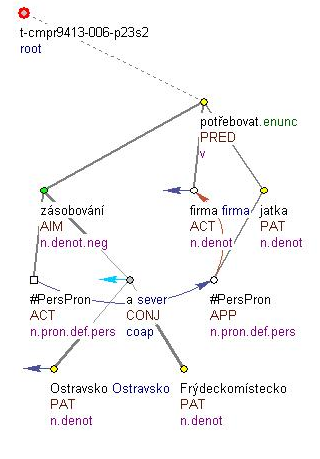 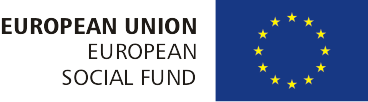 Pro zásobování Ostravska a Frýdeckomístecka potřebuje firma svá jatka. – 
To supply Ostrava and Frýdek-Místek regions, the company needs its own slaughterhouse.
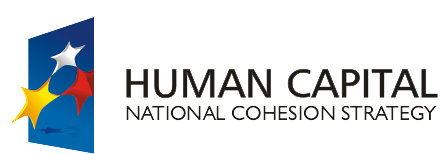 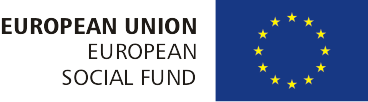 The Annotation Tool – coreference and bridging module
pre-annotation of the data with highly probable coreference relations
supporting features implemented into the annotation tool – help during the annotation process
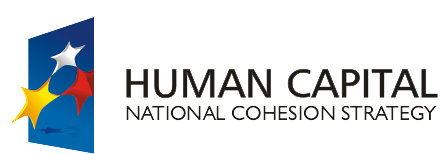 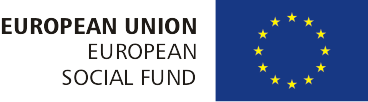 Pre-annotation
list of pairs of words that with a high probability form a coreferential pair in texts (cca. 6,000 couples) 

Praha (noun) – pražský (adj.) (Prague – Prague)
He arrived in Prague and found the Prague atmosphere quite casual

USA – United States of Amerika
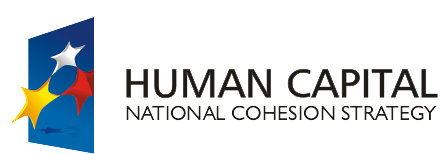 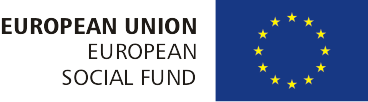 Annotation
manual pre-annotation for nodes with the same t_lemma
(1) Generál Jiří Nekvasil: V české armádě se hrozné věci nedějí 
(7) Náčelník generálního štábu Jiří Nekvasil nám k tomu řekl, že nepořádek v armádě nikdy nezastíral, popírá však, že se v ní dějí hrozné věci. 
(8) Poměry v útvarech podle něj odpovídají atmosféře ve společnosti. 
(9) Armáda jde krok za krokem k lepšímu, říká Nekvasil. 
(10) Za nepořádky náčelník generálního štábu považuje nízkou kázeň vojáků na veřejnosti, při výcviku nebo strážní službě. 
(11) Starosti mu dělá nedodržování bezpečnostních zásad a neoprávněná manipulace se zbraněmi. 
(14) Nekázeň se podle generála týká útvarů, jež transformace teprve zasáhne, zejména když mají být zrušeny. 
(17) O panujícím strachu v armádě Nekvasil neví. 
(18) Po mnoha letech podle něj dochází k narovnání vztahů mezi veliteli a podřízenými. 
(19) Generál kromě toho připravuje nařízení, podle něhož se na něj budou moci obrátit všichni, kteří se domnívají, že se jim děje bezpráví. 
(21) I proto se Nekvasil zabývá jednotlivými případy mladých důstojníků, kteří se rozhodli odejít do zálohy. 
(22) Šéf generálního štábu považuje lustrace za uzavřenou záležitost. 
(26) Jestliže by při jejich penzionování porušila zákon, soud by podle Nekvasila určitě prohrála.
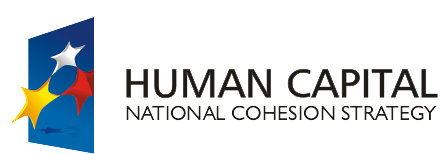 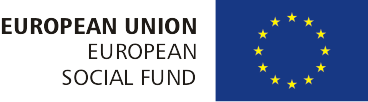 Annotation
manual pre-annotation for nodes with the same t_lemma
(1) Generál Jiří Nekvasil: V české armádě se hrozné věci nedějí 
(7) Náčelník generálního štábu Jiří Nekvasil nám k tomu řekl, že nepořádek v armádě nikdy nezastíral, popírá však, že se v ní dějí hrozné věci. 
(8) Poměry v útvarech podle něj odpovídají atmosféře ve společnosti. 
(9) Armáda jde krok za krokem k lepšímu, říká Nekvasil. 
(10) Za nepořádky náčelník generálního štábu považuje nízkou kázeň vojáků na veřejnosti, při výcviku nebo strážní službě. 
(11) Starosti mu dělá nedodržování bezpečnostních zásad a neoprávněná manipulace se zbraněmi. 
(14) Nekázeň se podle generála týká útvarů, jež transformace teprve zasáhne, zejména když mají být zrušeny. 
(17) O panujícím strachu v armádě Nekvasil neví. 
(18) Po mnoha letech podle něj dochází k narovnání vztahů mezi veliteli a podřízenými. 
(19) Generál kromě toho připravuje nařízení, podle něhož se na něj budou moci obrátit všichni, kteří se domnívají, že se jim děje bezpráví. 
(21) I proto se Nekvasil zabývá jednotlivými případy mladých důstojníků, kteří se rozhodli odejít do zálohy. 
(22) Šéf generálního štábu považuje lustrace za uzavřenou záležitost. 
(26) Jestliže by při jejich penzionování porušila zákon, soud by podle Nekvasila určitě prohrála.
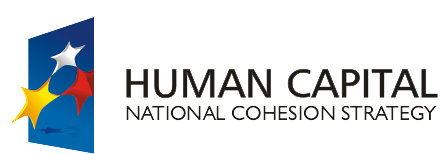 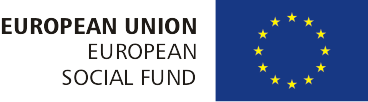 Annotation
(1) Generál Jiří Nekvasil: V české armádě se hrozné věci nedějí 
(7) Náčelník generálního štábu Jiří Nekvasil nám k tomu řekl, že nepořádek v armádě nikdy nezastíral, popírá však, že se v ní dějí hrozné věci. 
(8) Poměry v útvarech podle něj odpovídají atmosféře ve společnosti. 
(9) Armáda jde krok za krokem k lepšímu, říká Nekvasil. 
(10) Za nepořádky náčelník generálního štábu považuje nízkou kázeň vojáků na veřejnosti, při výcviku nebo strážní službě. 
(11) Starosti mu dělá nedodržování bezpečnostních zásad a neoprávněná manipulace se zbraněmi. 
(14) Nekázeň se podle generála týká útvarů, jež transformace teprve zasáhne, zejména když mají být zrušeny. 
(17) O panujícím strachu v armádě Nekvasil neví. 
(18) Po mnoha letech podle něj dochází k narovnání vztahů mezi veliteli a podřízenými. 
(19) Generál kromě toho připravuje nařízení, podle něhož se na něj budou moci obrátit všichni, kteří se domnívají, že se jim děje bezpráví. 
(21) I proto se Nekvasil zabývá jednotlivými případy mladých důstojníků, kteří se rozhodli odejít do zálohy. 
(22) Šéf generálního štábu považuje lustrace za uzavřenou záležitost. 
(26) Jestliže by při jejich penzionování porušila zákon, soud by podle Nekvasila určitě prohrála.
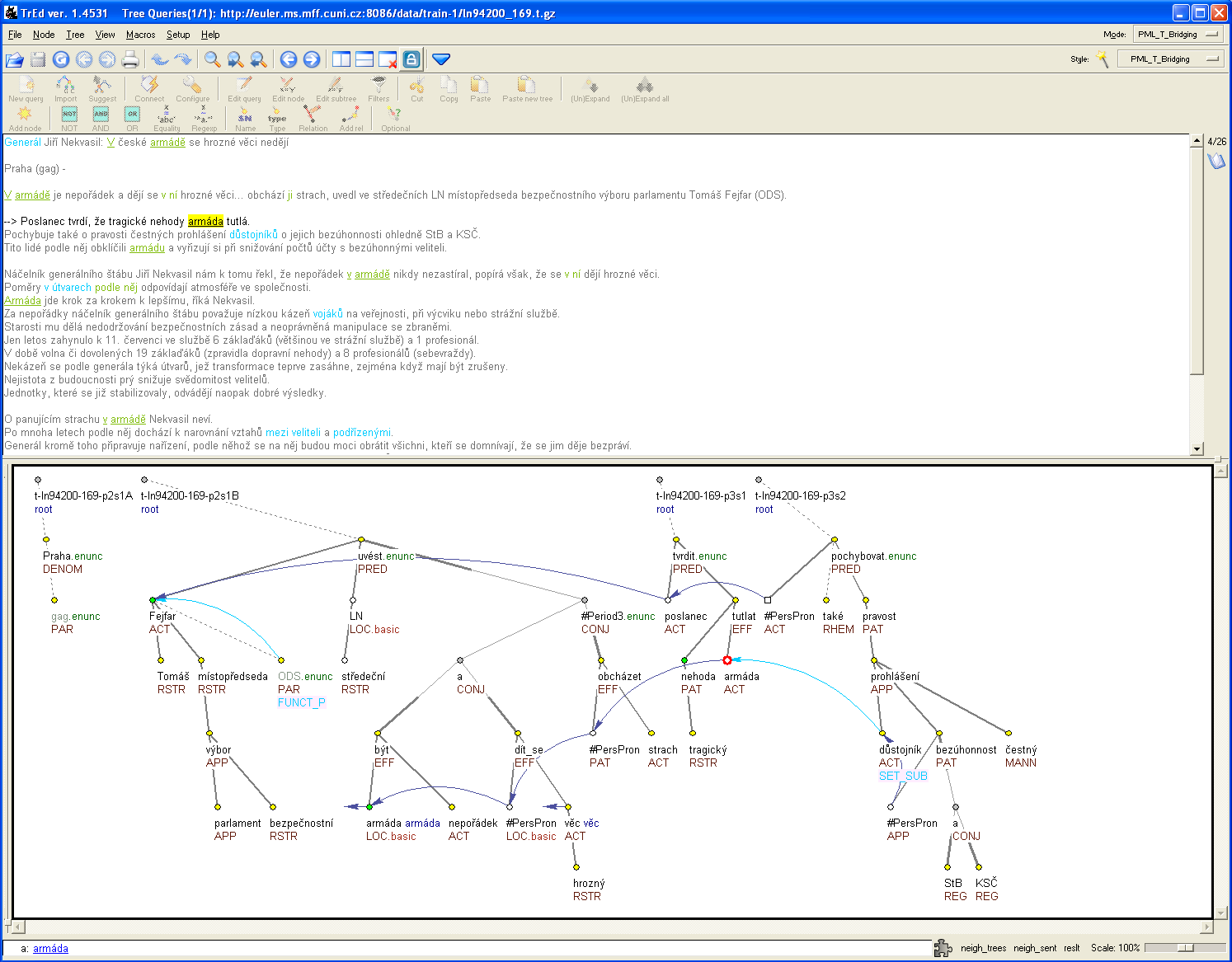 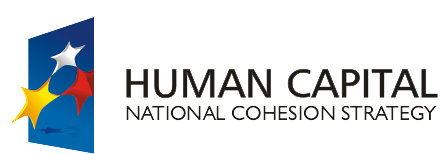 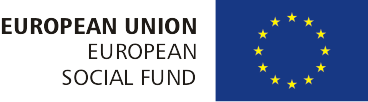 Annotation
finding the nearest antecedent
automatic redirection of a newly created coreferential arrow to the nearest antecedent



    A	        B	     C
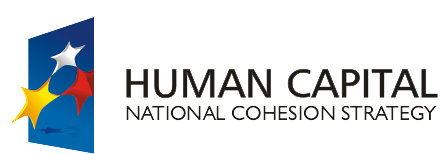 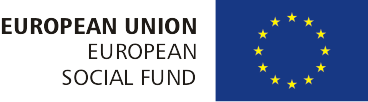 Annotation
finding the nearest antecedent
automatical redirection of a newly created coreferential arrow to the nearest antecedent



    A	        B	     C		

automatical redirection during annotation



    A	        B	     C
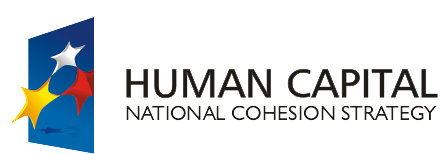 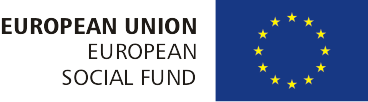 Annotation
preserving the coreferential chain
annotator removes an arrow and interrupts the chain :
	the tool can reconnect the chain or leave in unterrupted



    A	         B	      C	     D
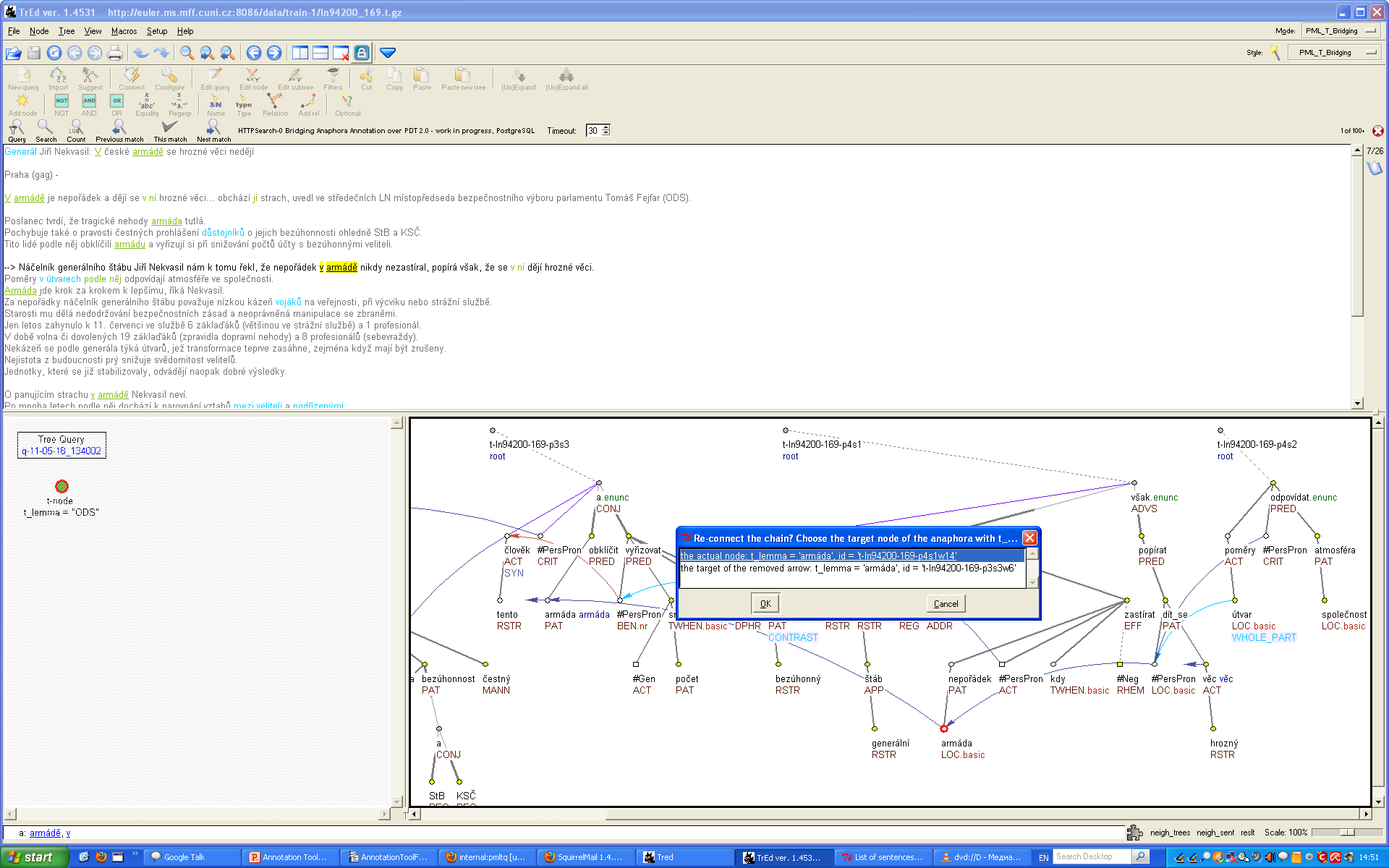 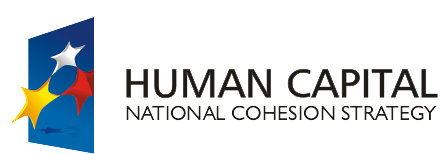 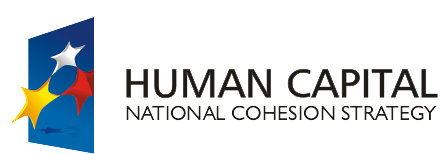 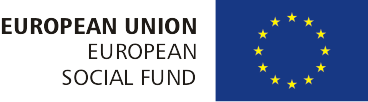 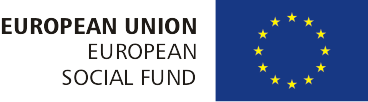 Comparing different annotations
visual comparison of different annotations of the same data, e.g. annotations from different annotators in the inter-coder agreement measurement
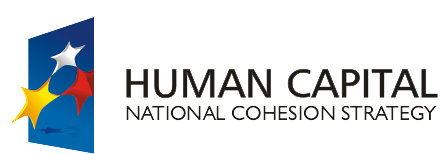 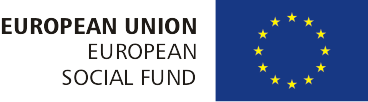 Comparing different annotations
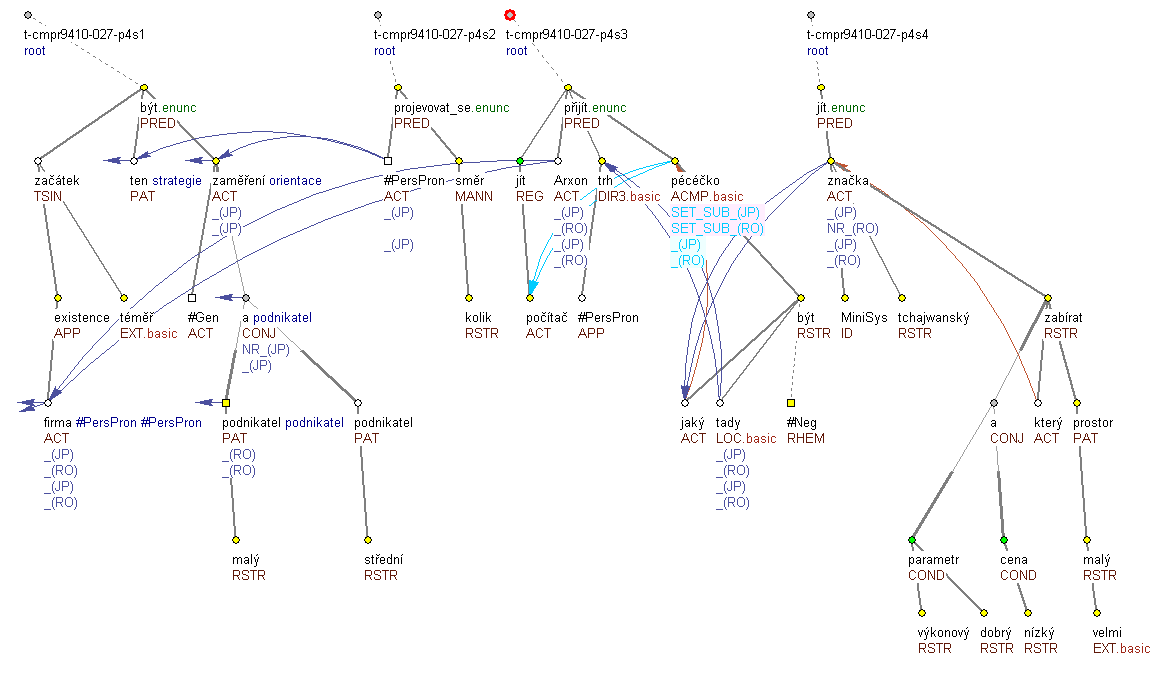 Zeros
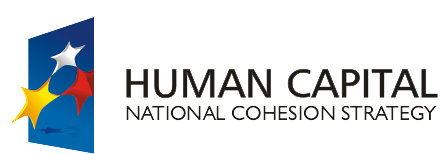 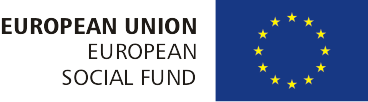 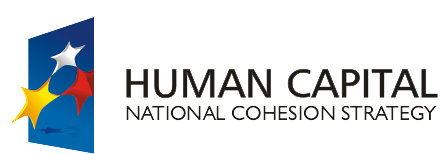 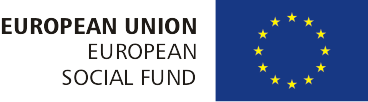 Zeros with coreference
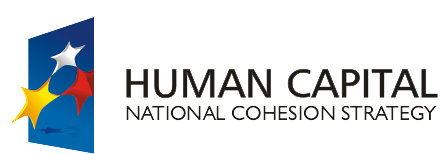 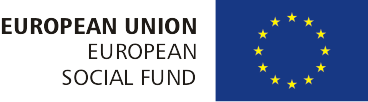 Zeros without coreference
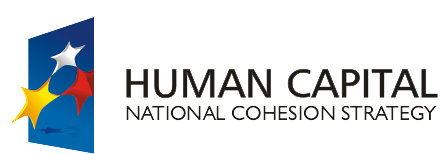 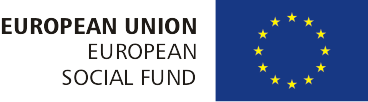 Zeros without coreference
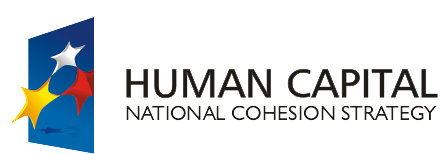 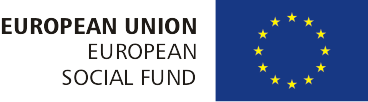 #PersPron, #Cor
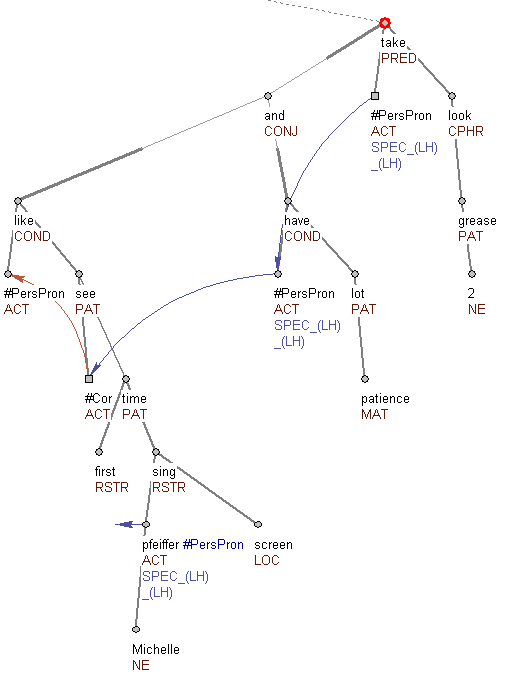 If you'd like {#Cor.ACT} to see the first time Michelle Pfeiffer sang on screen, and you have a lot of patience, #PersPron take a look at “Grease 2”.
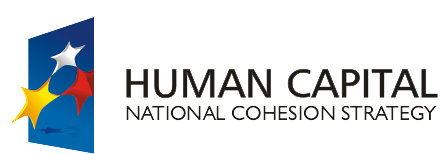 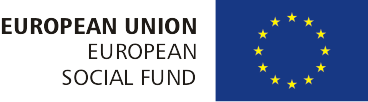 #Cor
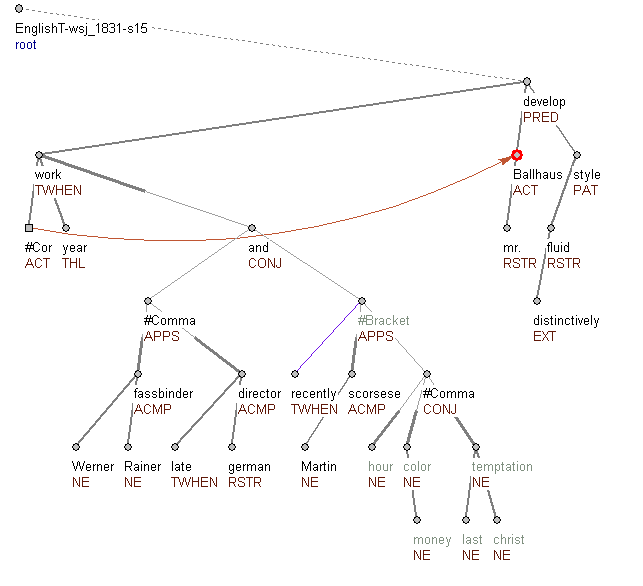 After {#Cor.ACT} working for years with Werner Rainer Fassbinder, the late German director, and more recently with Martin Scorsese ''After Hours'', ''The Color of Money'',''The Last Temptation of Christ'', Mr. Ballhaus has developed a distinctively fluid style.
Reconstruction of the omitted node
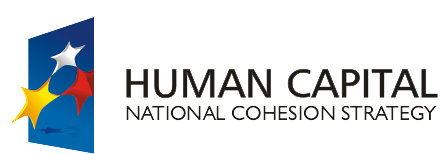 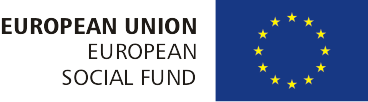 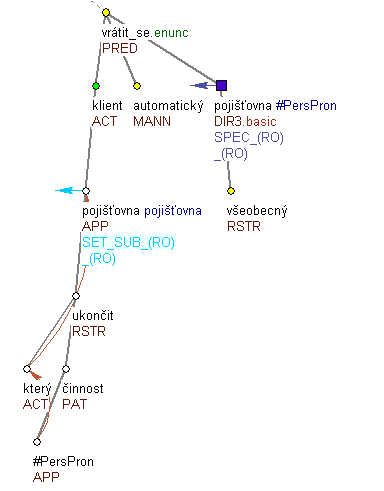 If it is clear (and possible to find in the text) which noun has been omitted in the surface structure of the sentence (the case of textual ellipsis), a copy of the node representing the same lexical unit as the omitted element is inserted into the appropriate position.


cz. Klienti pojišťoven, které ukončí svou činnost, se automaticky vrátí k Všeobecné.  

lit. Clients of insurance companies which shut down will automatically return to the General {one}.
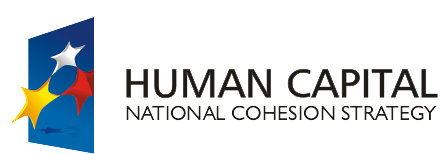 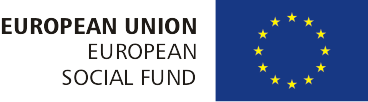 Reconstruction of a syntactic construction
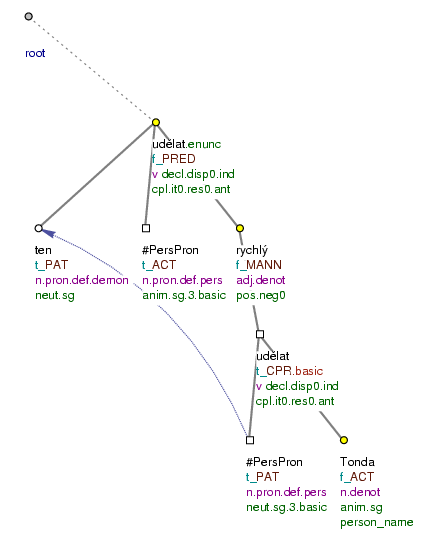 .
Udělal to rychle jako Tonda. (=lit. (He) did it fast like Tonda)
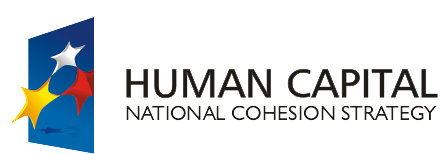 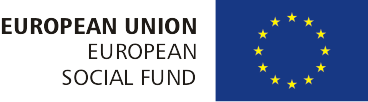 Contextual boundness (TFA)
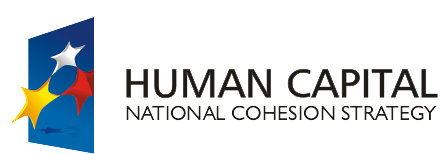 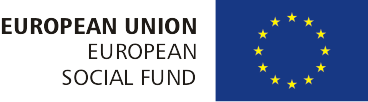 Contextual boundness (TFA)
Topic-focus articulation (information structure): reflects the cognitively based ‚given‘ – ‚new‘ strategy  BUT belongs to the systems of individual languages rather than to the domain of cognition
the description of TFA is an integral part of  the representation of the (literal) meaning of the sentence (Sgall et al. 1986) = TFA is semantically relevant	
a declarative sentence asserts that its Focus holds about its Topic: F(T)
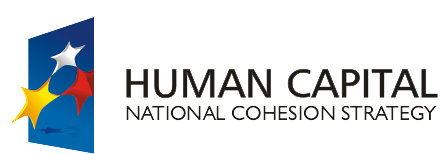 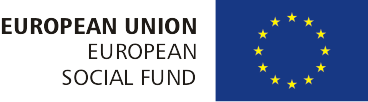 Contextual boundness (TFA)
a specific TFA attribute 
	values: 
		t for a non-contrastive contextually bound node
		c for a contrastive contextually bound node 
		f for a contextually non-bound node

Cz.: Běloruský president Alexandr Lukašenko nařídil pozastavit likvidaci vojenské techniky na území republiky.
Engl.: (lit.) Belorussian president Alexandr Lukašenko ordered to stop liquidation (of) military technique on territory of republic.
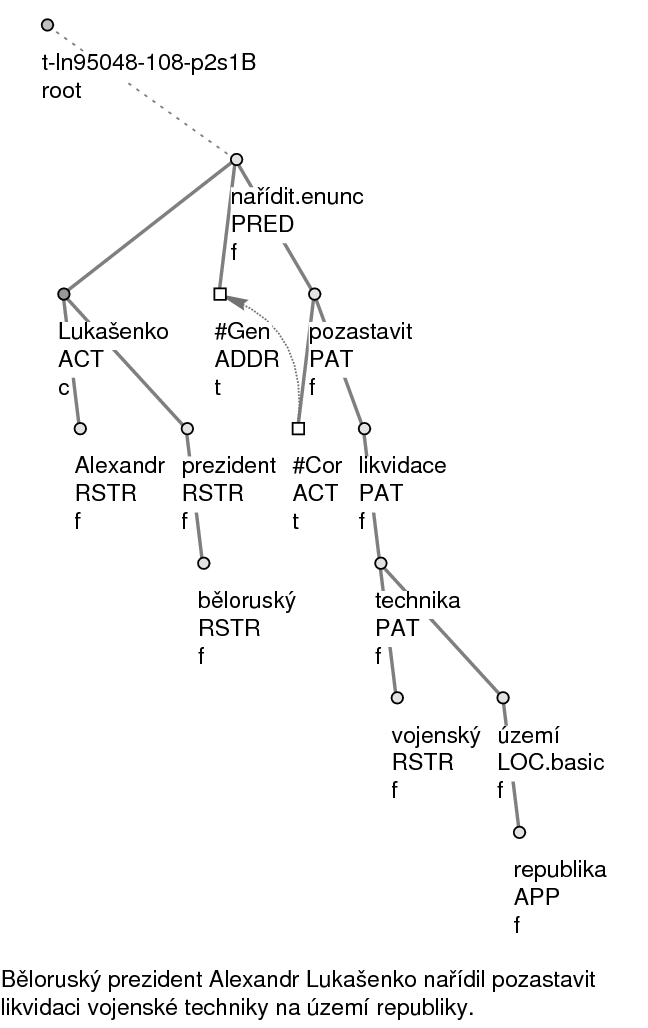 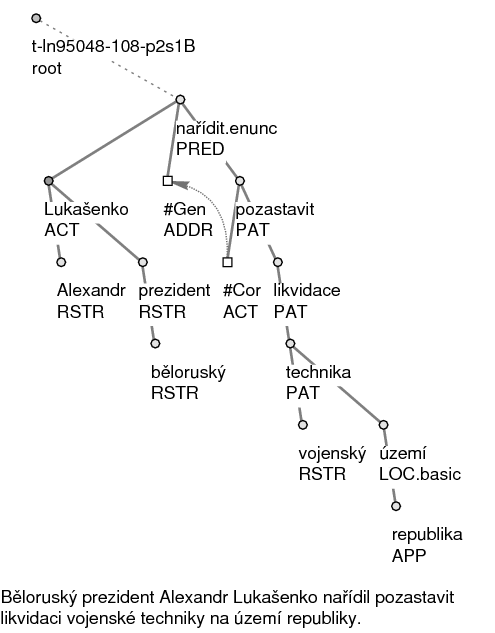 F
T
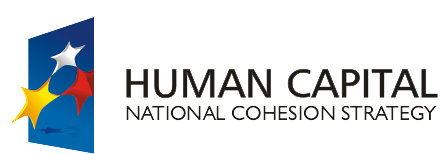 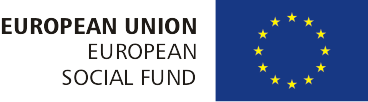 TFA -present programme
Annotation of TFA in an English parallel text based on the same theory
=> preparation of a manual for such an annotation
Comparison of results
 material for contrastive studies on TFA
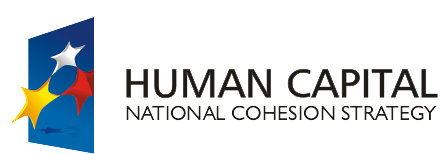 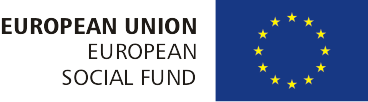 TFA salience -tentative “rules”
(i) if r is expressed by a weak pronoun (or zero, i.e. deleted in the surface shape) in a sentence, it retains its salience degree after this sentence is uttered: dgi(r) := dgi-1(r);
(ii) if r is expressed by a noun (group) carrying nb, then dgi(r) = 0;
(iii) if r is expressed by a noun (group) carrying cb, then dgi(r) = 1;
(iv) dgi(q) := dgi(r) +2  obtains for every referent q that is not itself referred to in Si, but is immediately associated with an item present here;
(v) if r neither is included in Si, nor refers to an associated object, and has been mentioned in the focus of the preceding sentence, then dgi(r) := 
	dgi-1(r) +2.
(vi) if r neither is included in Si, nor refers to an associated object,  and has been mentioned in the topic of the preceding sentence, then dgi(r) := dgi-1(r) +1.
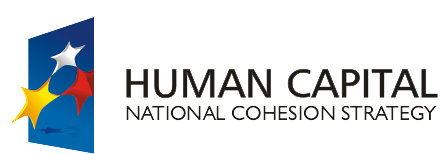 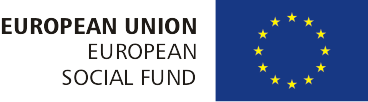 salience –Text 1
1. Across the river they could now see a fire with two figures beside it.
2. When they moved closer,
3. they could make out two white horses against the background of the dark bushes.
4. Then he recognized them.
5. The pale blue buggy.
6. Two hours ago, the beauty from Chicago had sat on the seat.
7. While the black man in livery had gone into Kapino’s for beer.
8. They stopped …
9. and looked across the river.
10. The young lady in the white dress was biting into a chicken leg. …
11. He looked at Magda.
12. The child’s eyes, wide in amazement, stared across the river at this fairytale banquet. …
13. He looked at the straw hat.
14. Yes, beside it in the grass a pair of white shoes had been casually tossed
15. and beside them lay a crumpled white pile. …
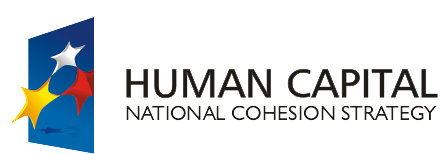 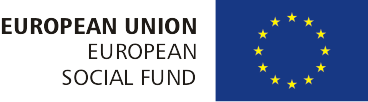 Salience –Text
1.Across the river they could now see a fire with two figures beside it. 2. When they moved closer, 3. they could make out two white horses against the background of the dark bushes.4. Then he recognized them.5. The pale blue buggy.6. Two hours ago, the beauty from Chicago had sat on the seat.7. While the black man in livery had gone into Kapino’s for beer.8. They stopped …9. and looked across the river.10. The young lady in the white dress was biting into a chicken leg. …11. He looked at Magda.12. The child’s eyes, wide in amazement, stared across the river at this fairytale banquet. …13. He looked at the straw hat.14. Yes, beside it in the grass a pair of white shoes had been casually tossed15. and beside them lay a crumpled white pile. … 31. and … she had lifted the skirt over her head, 32. slipped out of it 33. and stood there in nothing but white knee-length knickers … 34. He couldn’t take his eyes off her. … 35. From downstream they could hear a banjo playing. 36. A pleasant baritone voice sang: „…“ 37. The girl let her hands drop… 38. Cautiously, she stepped into the water. 39. On their side of the river, …, something creaked. 40. Looking towards the sound, he could barely distinguish the outline of a small rowboat 41. and, in it, someone’s dark silhouette. 42. The moonlight fell on the head, the white whiskers, the hair in disarray. 43. The Master! 44. He looked quickly across the stream 45. and saw the Rusalka up to her waist in the water. „Borne like a vapour …“46. The Master’s head turned in profile towards the velvet baritone. 47. He doesn’t see; 48. he only hears, 49. he thought. 50. He himself saw. … 51. The Rusalka was slowly lowering herself into the water, … 52. Finally, all that remained on the water was a burning waterlilly. 53. Suddenly the child saw too 54. and shrieked, 55. „Papa!“ 56. The Master started, 57. looked around 58. and then saw.
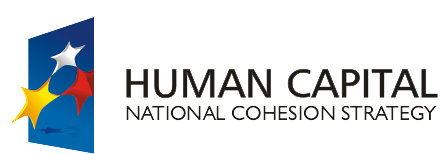 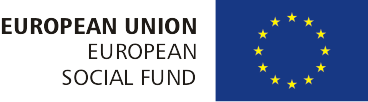 salience –Text 2
16. The beauty stood up
17. and threw the half-eaten leg into the fire.
18. She stretched,
19. She said something to the man …
20. She lifted up her skirts
21. and, stepping gingerly through the grass,
22. she began walking upstream.
23. her head became a cooly glowing torch.
24. Intoxitated, Kovarik stepped forward
25. and silently followed the beautiful phantom’s pilgrimage.
…
26. The child padded silently behind him. …
27. The child whispered.
28. „She’s a Rusalka! A water nymph!“
29. He caught his breath.
30. The girl across the river unlaced her bodice
The Project is co-financed by the European Union from resources of the European Social Fund
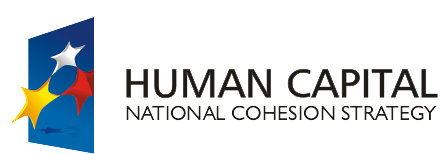 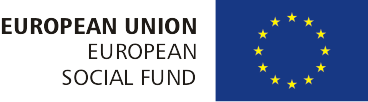 salience –Text 3
31. and … she had lifted the skirt over her head,
32. slipped out of it
33. and stood there in nothing but white knee-length knickers …
34. He couldn’t take his eyes off her. …
35. From downstream they could hear a banjo playing.
36. A pleasant baritone voice sang: „…“
37. The girl let her hands drop…
38. Cautiously, she stepped into the water.
39. On their side of the river, …, something creaked.
40. Looking towards the sound, he could barely distinguish the outline of a small rowboat
41. and, in it, someone’s dark silhouette.
42. The moonlight fell on the head, the white whiskers, the hair in disarray.
43. The Master!
44. He looked quickly across the stream
45. and saw the Rusalka up to her waist in the water. „Borne like a vapour …“
The Project is co-financed by the European Union from resources of the European Social Fund
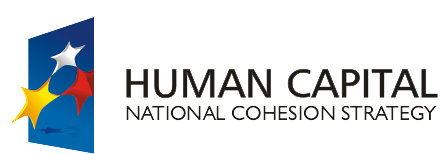 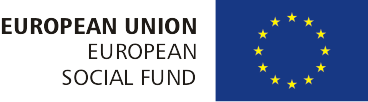 salience –Text 4
46. The Master’s head turned in profile towards the velvet baritone.
47. He doesn’t see;
48. he only hears,
49. he thought.
50. He himself saw. …
51. The Rusalka was slowly lowering herself into the water, …
52. Finally, all that remained on the water was a burning waterlilly.
53. Suddenly the child saw too
54. and shrieked,
55. „Papa!“
56. The Master started,
57. looked around
58. and then saw.
The Project is co-financed by the European Union from resources of the European Social Fund
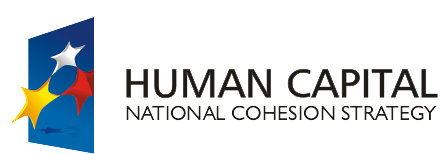 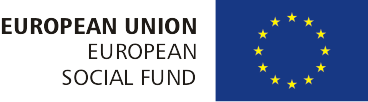 Text analysis
seven selected ‚objects‘ (better to say: mental images of objects): 
		Dvořák’s daughter Magda (M), 
		her lover Kovarik (K), 
		the lady (L, referred to also as Rusalka, waterlilly, strawhat, a pair of white 	shoes, a crumpled white pile)   
		the black man (A, referred to also as banjo, baritone voice), 
		the buggy (B, also horses, figures), 
		the rowboat (R)
		Dvořák (D).  
	The rule (iv) for associated items (thus e.g. banquet in sentence 12 is associated with L and 	A) not taken into account 
	In underlying representations of the sentences elements deleted in the surface shape of the sentence are reconstructed:
		‘zero’ in  9 (as if there were the pronoun they referring to M and K), 
		in 17, 21, 32 and 33  (as if there were the pronoun she referring to the Lady),
		in 25 and 45  (as if there were the pronoun he referring to Kovarik), 
		in 54 (as if there were the pronoun she referring to M) 
		in 57 and 58 (as if there were the pronoun he referring to Dvořák).
The Project is co-financed by the European Union from resources of the European Social Fund
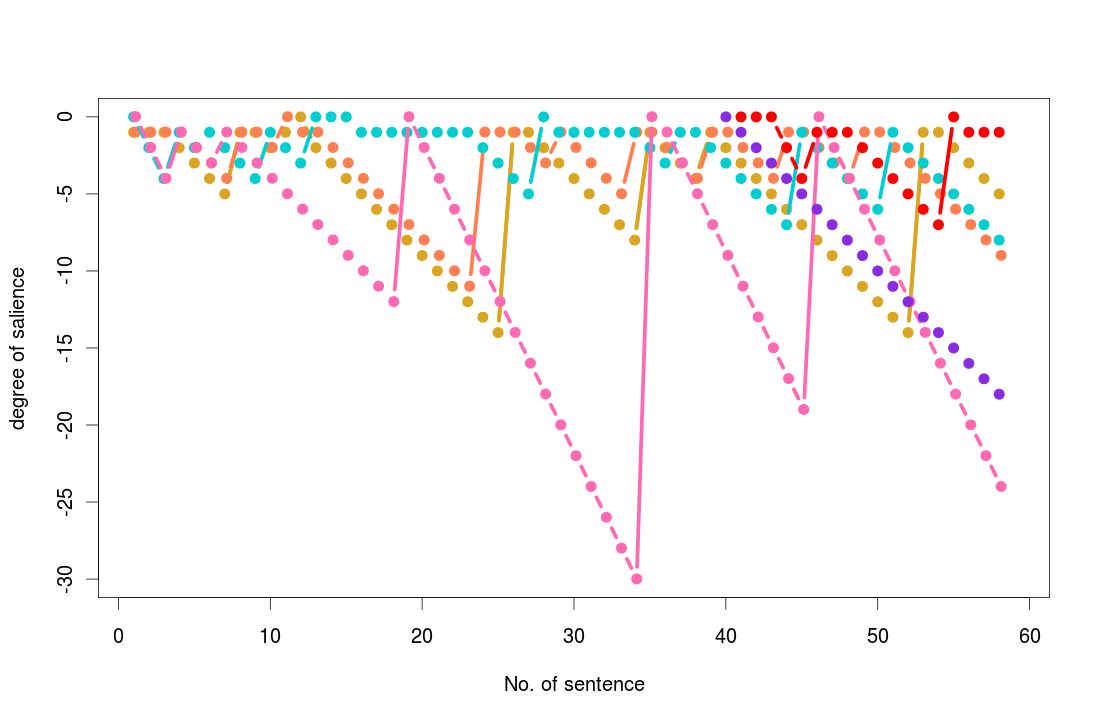 (Contextual boundness)
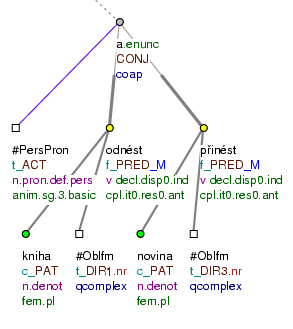 attributes:
tfa (t, c, f)
deepord (deep word order)
Knihy odnesl a noviny přinesl. – As for the books, (he) took them away, and the magazines have been brought (by him).
4-8 июня 2008 г.
Диалог 2008
59
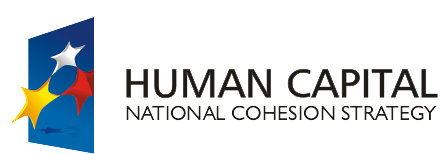 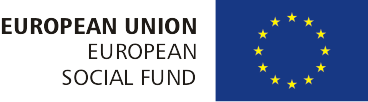 Discourse relations - Connectives, arguments, Annotation on Trees
"Slovak elite was disappointed by the political choice of Slovakia. Therefore, the majority of quality specialists remained in Prague."
"Slovak elite was disappointed by the political choice of Slovakia. Therefore, the majority of quality specialists remained in Prague."
"Slovak elite was disappointed by the political choice of Slovakia. Therefore, the majority of quality specialists remained in Prague."
"Slovak elite was disappointed by the political choice of Slovakia. Therefore, the majority of quality specialists remained in Prague."
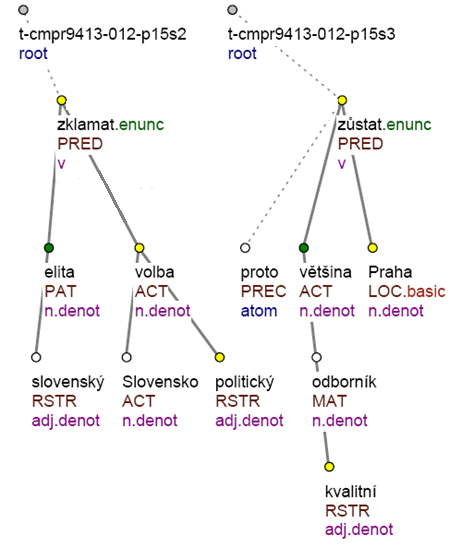 "Slovak elite was disappointed by the political choice of Slovakia. Therefore, the majority of quality specialists remained in Prague."
linking of the arguments of the relation by arrow (automatically connected with choice of semantic intepretation)
"Slovak elite was disappointed by the political choice of Slovakia. Therefore, the majority of quality specialists remained in Prague."
linking of the arguments of the relation by arrow (automatically connected with choice of semantic intepretation)

adding of the connective
"Slovak elite was disappointed by the political choice of Slovakia. Therefore, the majority of quality specialists remained in Prague."
linking of the arguments of the relation by arrow (automatically connected with choice of semantic intepretation)

adding of the connective

marking of the span of the arguments
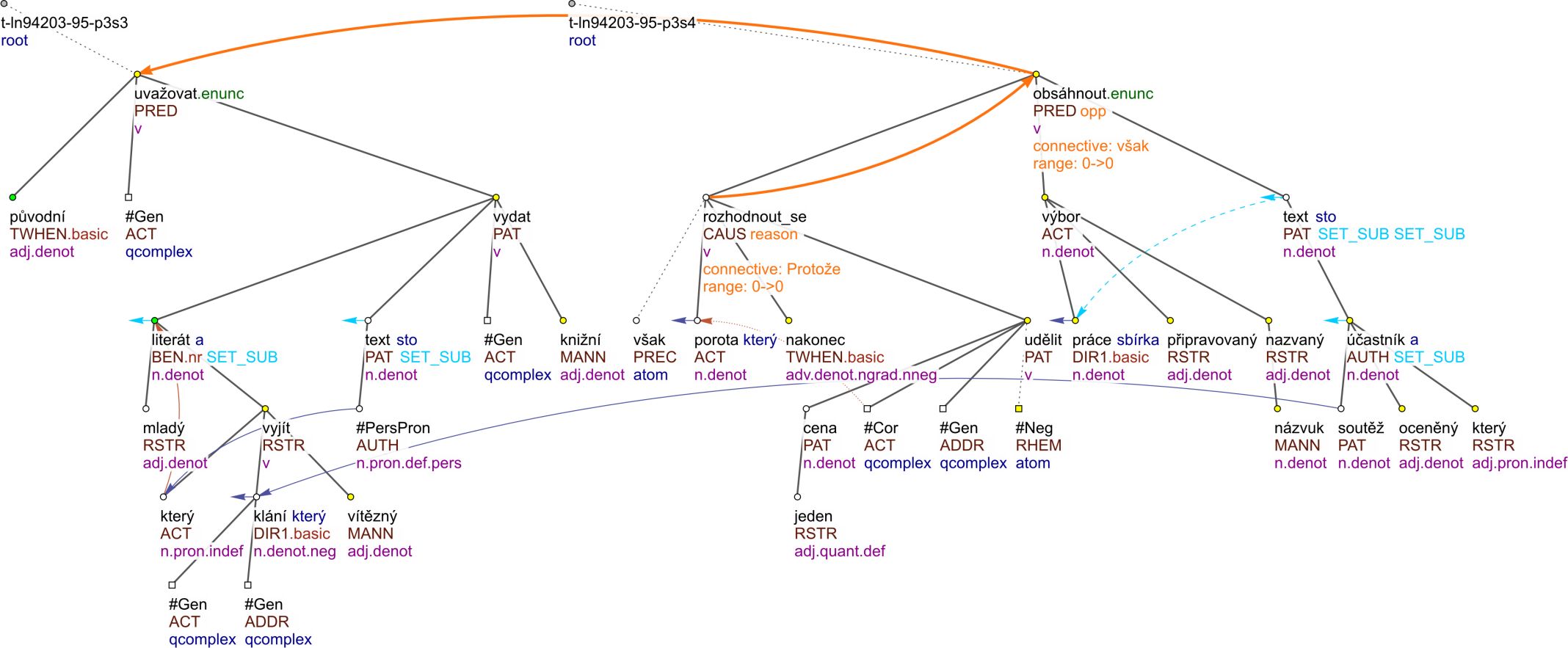 Původně se uvažovalo o tom, že mladému literátovi, jenž by vyšel z klání vítězně, budou jeho texty vydány knižně. Protože se však porota rozhodla nakonec první cenu neudělit, obsáhne připravovaný výbor z prací nazvaný Názvuky texty všech oceněných účastníků soutěže.

Initially, the book of the winner was supposed to be published. However, as the jury  decided not to give the first price,  the collected works of all authors will be published.
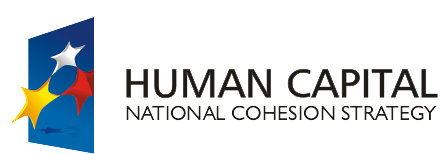 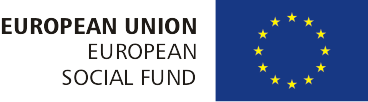 Discourse Representation - Compact View
Discourse Semantic Labels
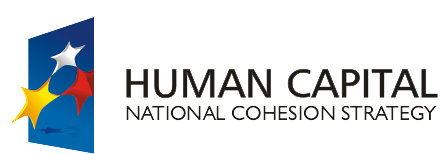 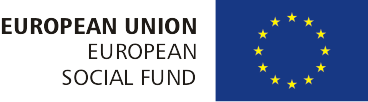 Additional Information to Connective Annotation
Also annotated:
List structures – quite typical way of text composition
Headings
Alternative lexical expressions of the connectives, for example:
	Z toho vyplývá… = tedy, takže…
	(This implies… = so, therefore…)
Double-sense relations
The so-called collections

Not annotated so far: 
Implicit connectives and their arguments and senses (in comparison to Penn Discourse TreeBank 2.0)
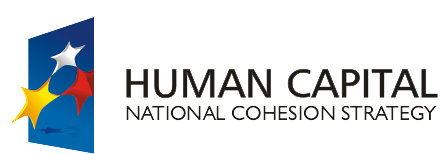 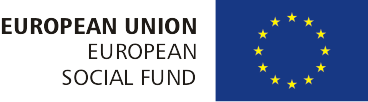 Genre classification
manually annotated (Poláková et al. 2014, LREC)
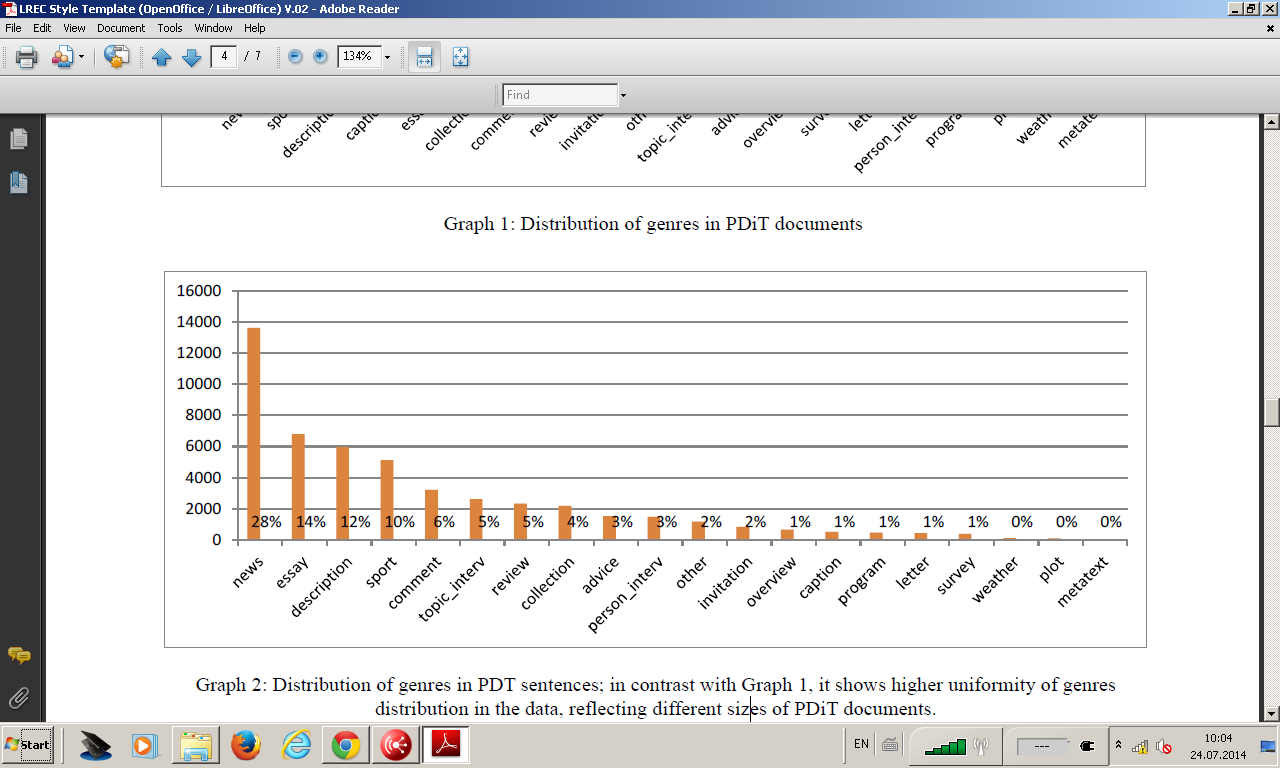 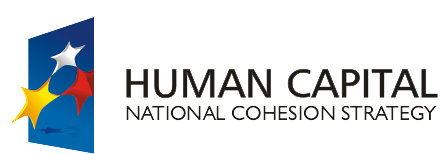 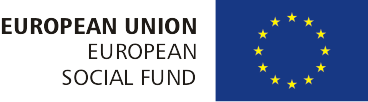 Linguistic research based on the annotated data
coreference:
coreference of generic NPs (Nedoluzhko 2013)
translation of it in Czech using dependency structure (Novák – Nedoluzhko 2013)
comparison of coreferential expressions in Czech and English (Novák – Nedoluzhko 2014)
premodifiers
discourse:
problematic connectors: Explication and Cause (Rysová 2011), cause (Jínová 2011)
Sentence Structure and Discourse Structure: Possible Parallels (Jínová et al. 2011)
coreference + discourse:
problem of contrast in tfa, discourse and coreference annotation (Zikánová 2011)
Interplay of Coreference and Discourse Relations (Poláková et al. 2012)
tectogrammatics and discourse (Mírovský et al. 2012), tectogrammatics and coreference (Nedoluzhko - Mírovský 2013)
coreference + discourse + TFA (saliences, etc.) – running grant project 
TFA in Czech, English and German
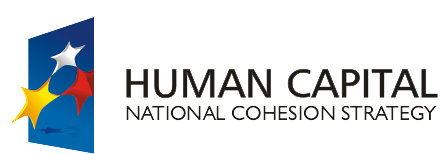 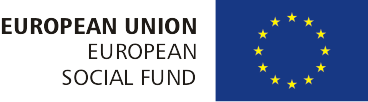 Acknowledgements
The presentation of the results is co-financed by the European Union from resources of the European Social Fund
The research was supported from the Grant Agency of the Czech Republic (grant P406/12/0658 Coreference, discourse relations and information structure in a contrastive perspective), GAUK 3389/2015, EU (grant FP7-ICT-2013-10-610516 – QTLeap) and SVV project number 260 224. This work has been using language resources developed, stored, and distributed by the LINDAT/CLARIN project of the Ministry of Education, Youth and Sports of the Czech Republic (project LM2010013).
I gratefully acknowledge my colleagues Eva Hajičová, Šárka Zikánová, Lucie Poláková, Jiří Mírovský, Kateřina Rysová et al.
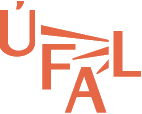 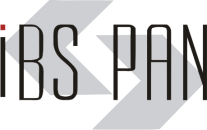 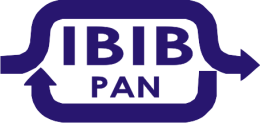 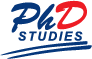 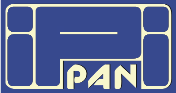 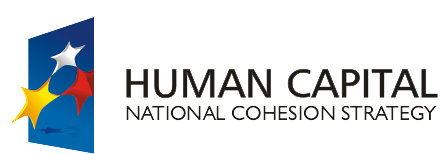 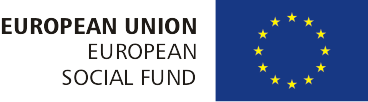 Thank you!
http://ufal.mff.cuni.cz/discourse
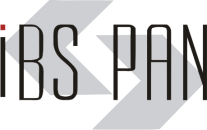 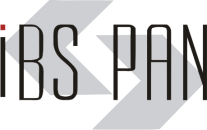 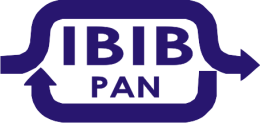 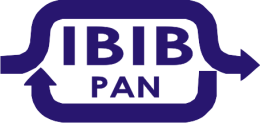 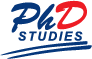 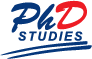 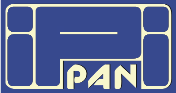 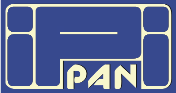